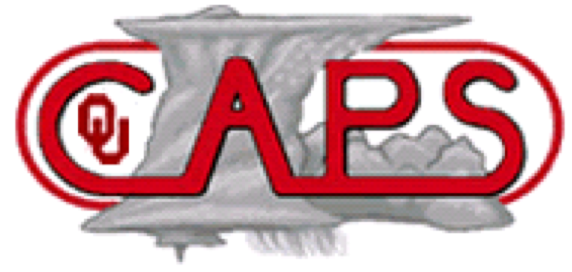 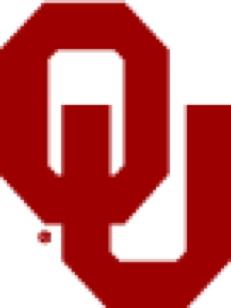 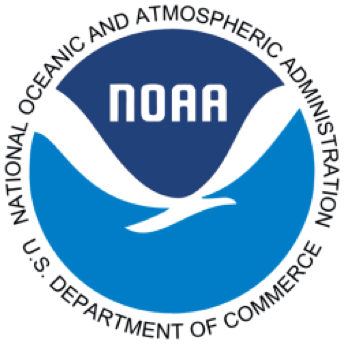 The CAPS implemented physics schemes and their performance in FV3
Chunxi Zhang and Timothy Supinie
HWT team: Ming Xue, Fanyou Kong, Kevin Thomas, Gang Zhao, Timothy Supinie, Keith Brewster, Chunxi Zhang, Nathan Snook
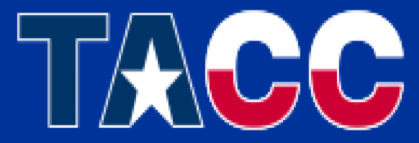 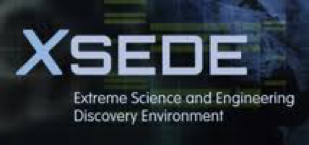 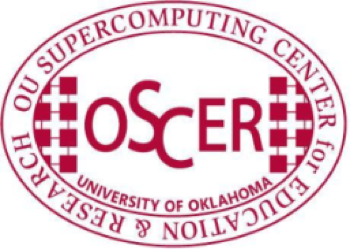 Physics schemes we implemented in FV3
Microphysics Scheme: Thompson
PBL Schemes: YSU, Shinhong, MYJ, MYNN and E-epsilon (still in testing) - all PBL schemes share the same surface layer scheme
Cumulus Scheme: New Tiedtke
May 16-17 dry line case
CAPS HWT WRF-ARW ensemble members
-
Different combination of 
Initial conditions and lateral boundary conditions (ICBCs) +  physics schemes
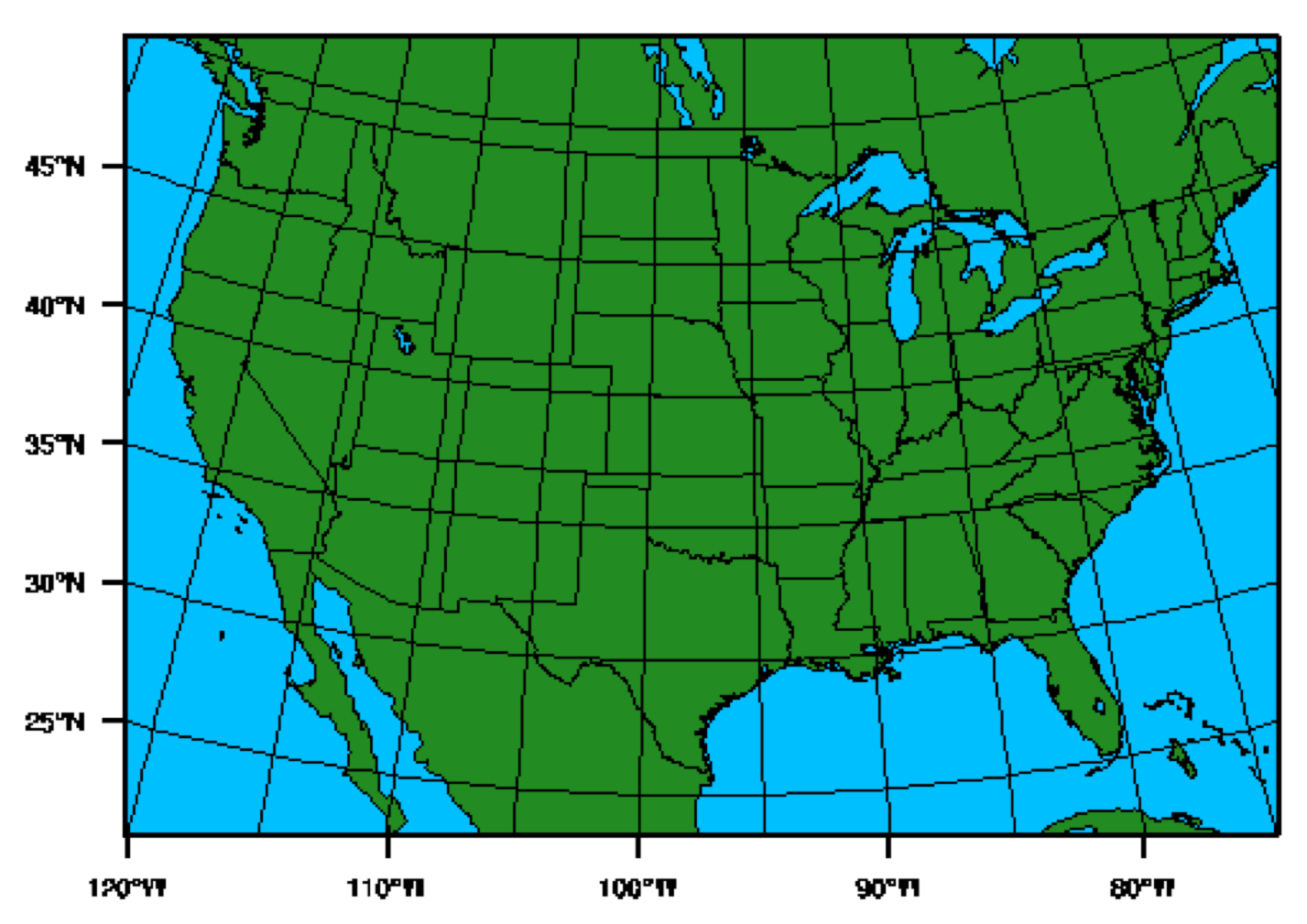 Resolution: 3 km
Model initial Time: 00 UTC 16 May 2017
The following analyses are at time 00 UTC 17 May 
(e.g. 24 hours forecast)
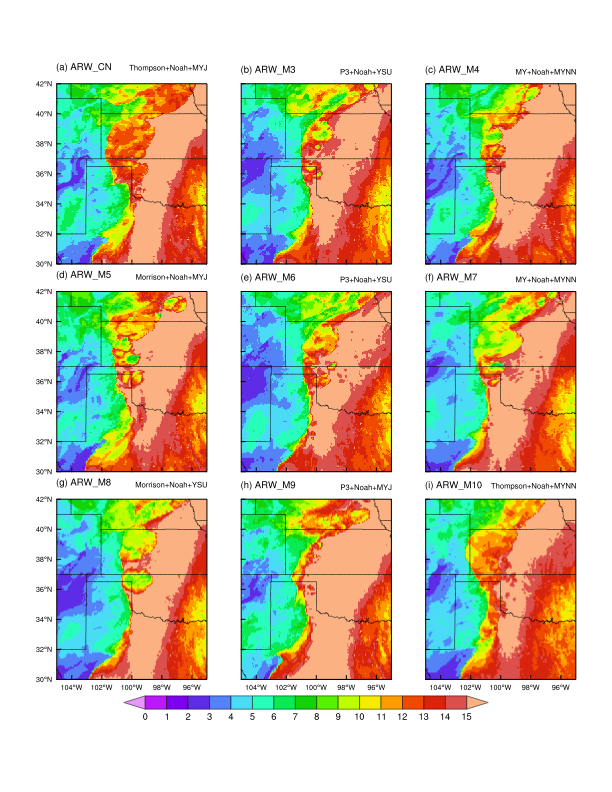 Specific Humidity
at 2 m height
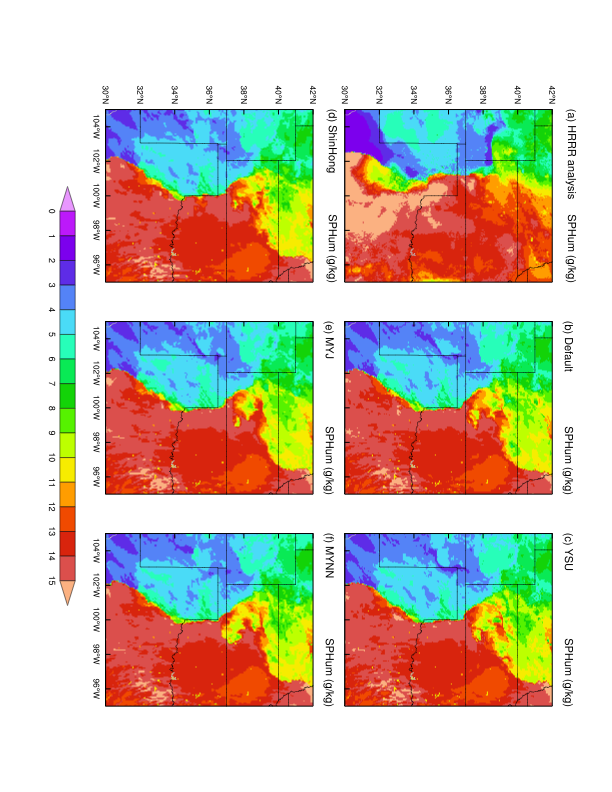 g/kg
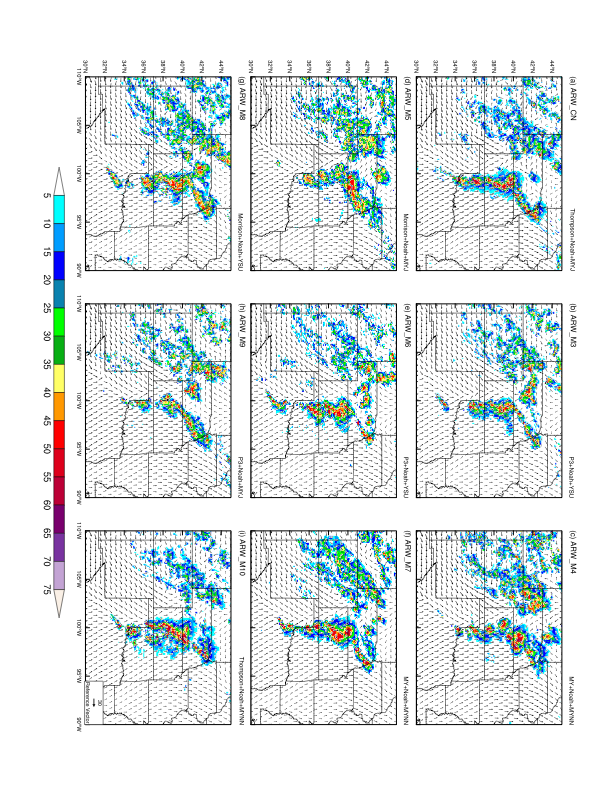 Composite 
Reflectivity
&
Surface wind
Vector
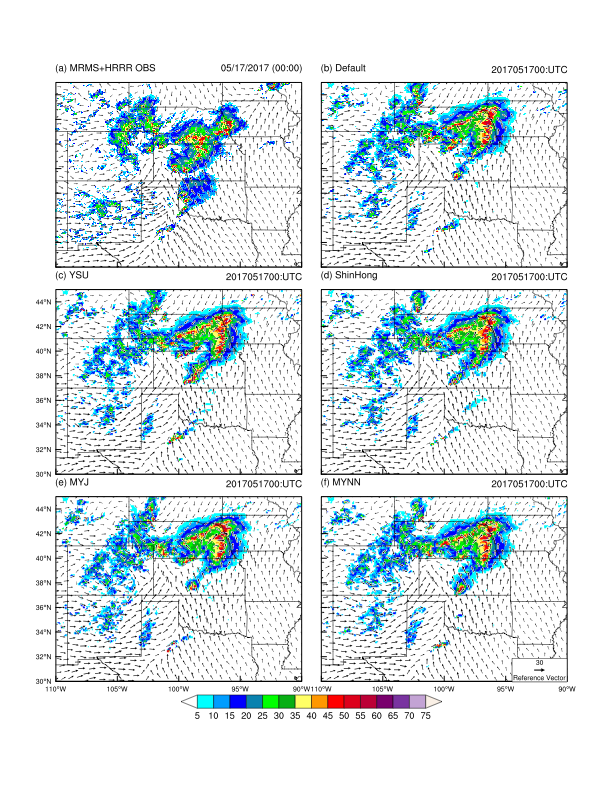 dbz
CAPS HWT FV3 
Thompson microphysics + Noah Land Surface + different PBL schemes
(the default PBL scheme is MRF-like scheme)
Nested domain: ~3 km horizontal resolution
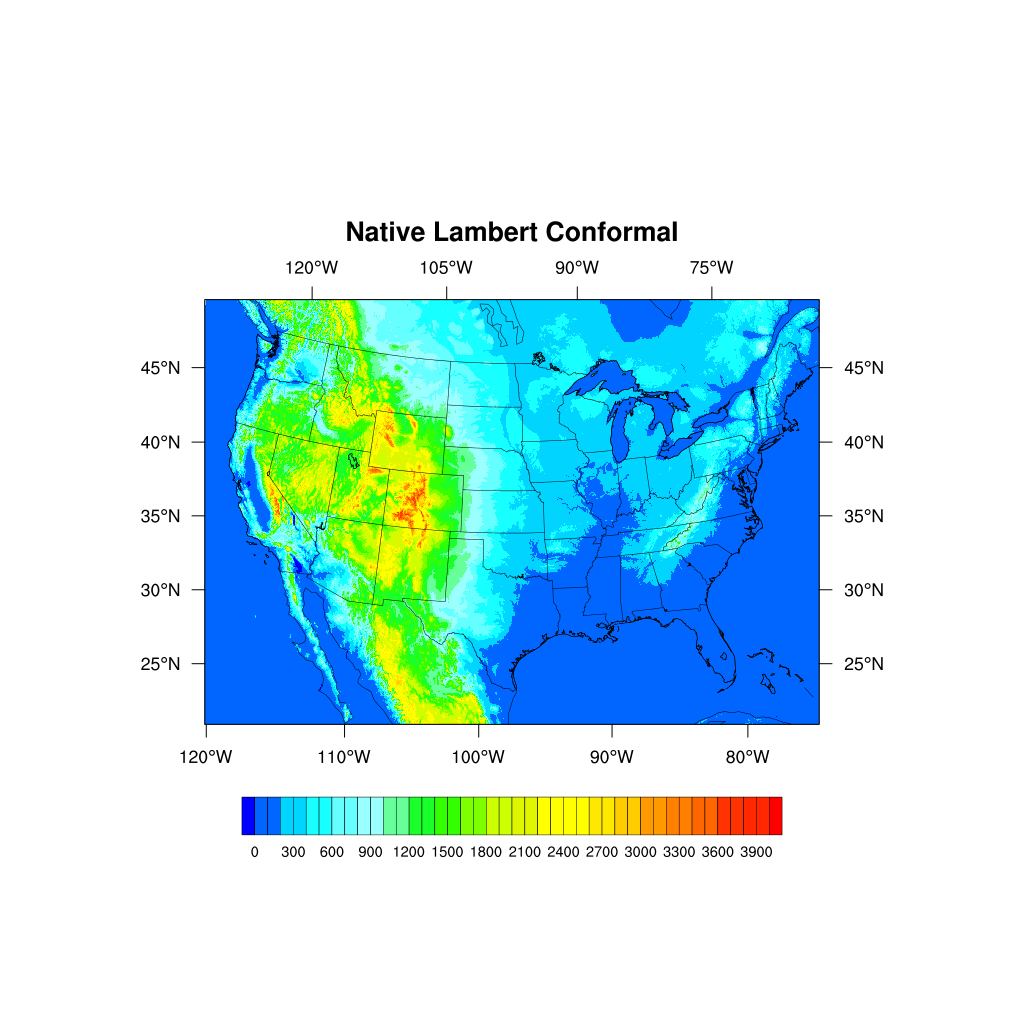 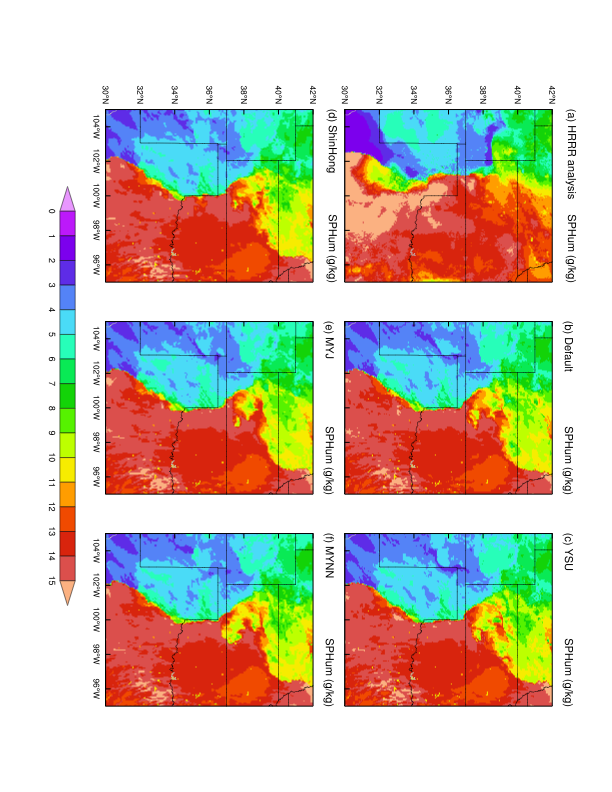 g/kg
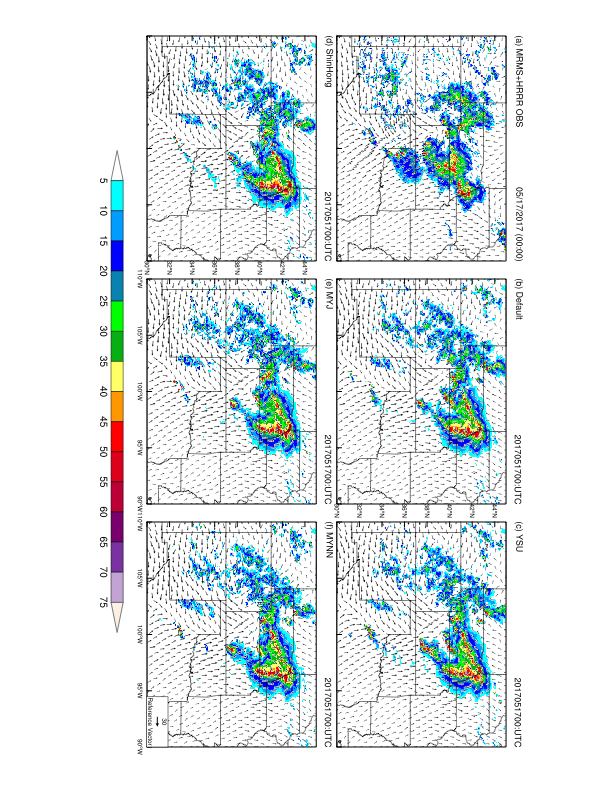 dbz
00 UTC 17 May
(7 pm Local Time)
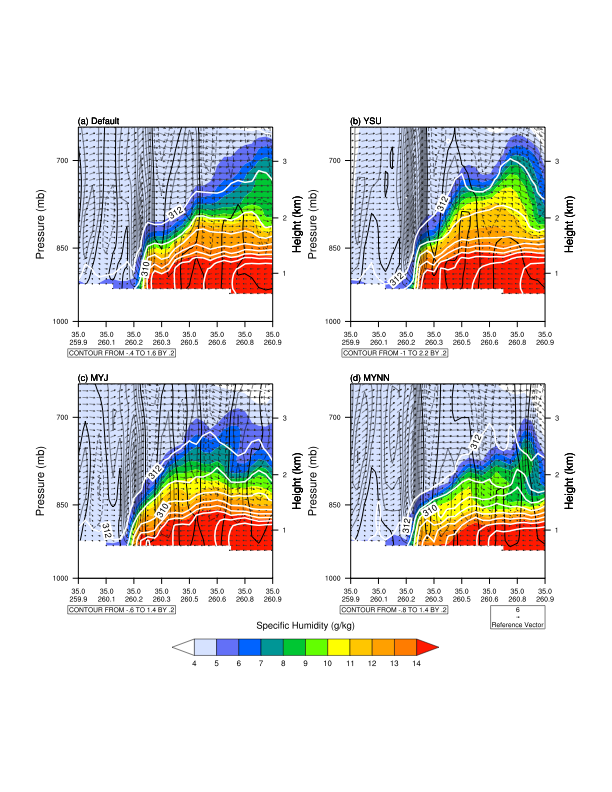 Black contour:
Vertical velocity (m/s)
White contour:
Virtual potential 
temperature (K)
Vector (U;W, m/s)
Shading:
Specific humidity
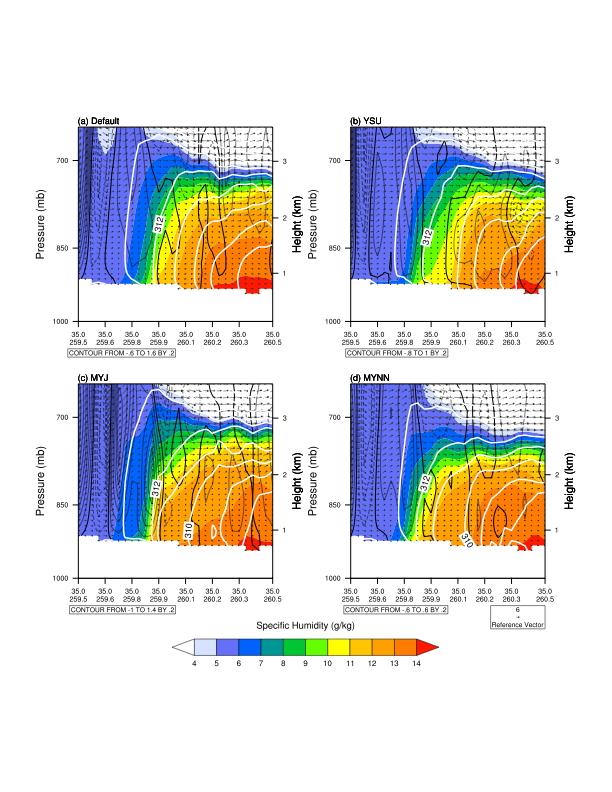 21 UTC 16 May
(4 pm Local Time)
Black contour:
Vertical velocity (m/s)
White contour:
Virtual potential 
temperature (K)
Vector (U;W, m/s)
Shading:
Specific humidity
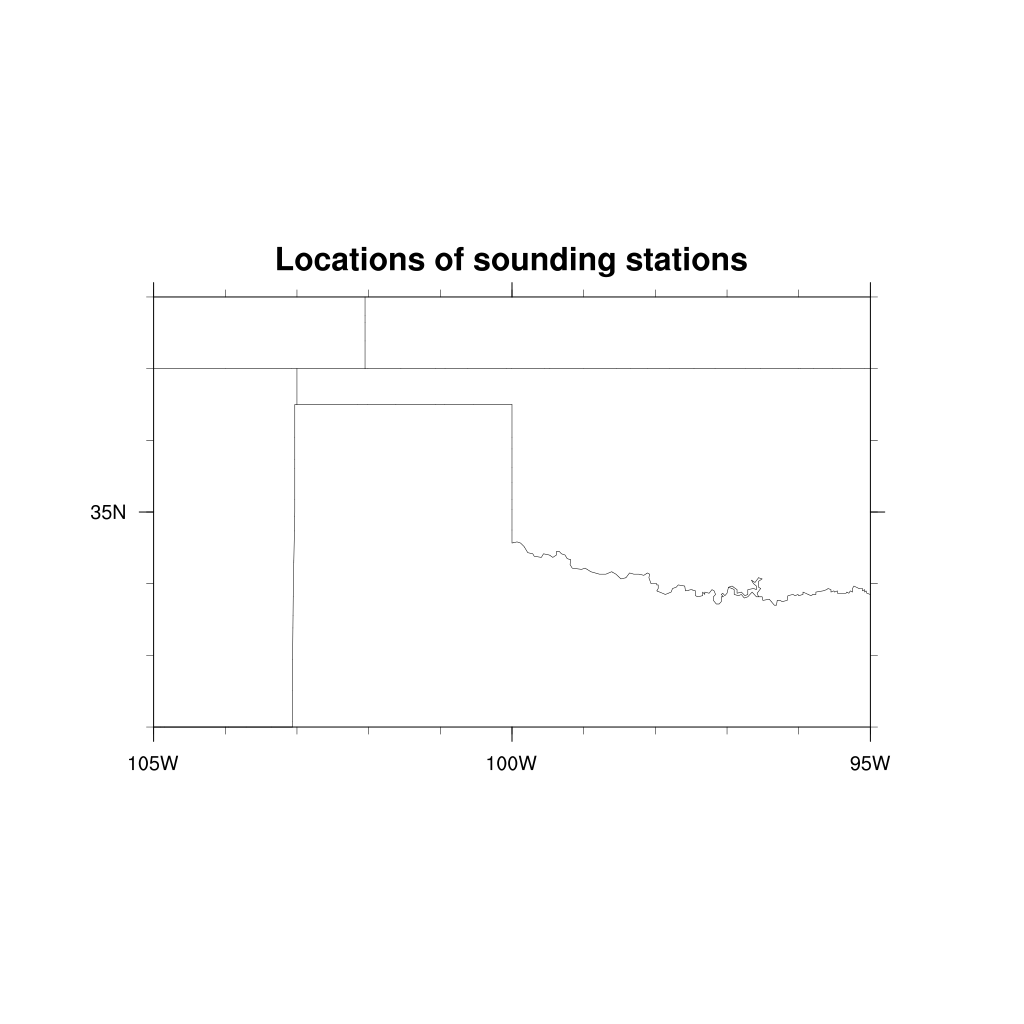 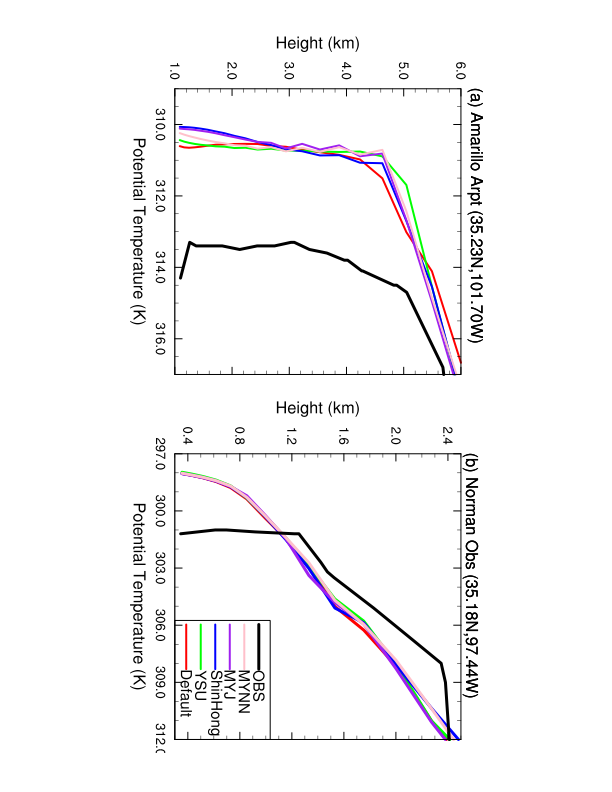 Amarillo
Norman
dry line
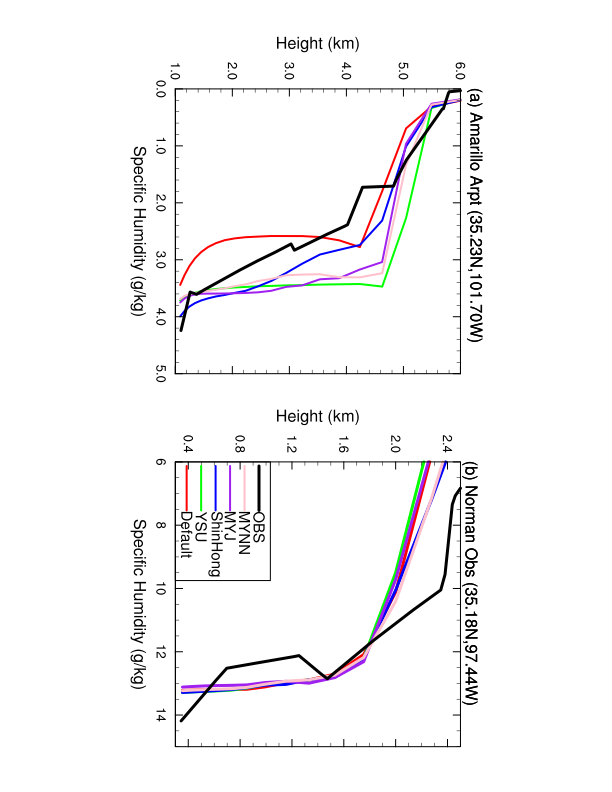 Summary
HWT WRF-ARW simulated better Dry lines than HWT FV3 in terms of dry line locations.
The locations of dry lines and the initial development of severe storms are not very sensitive to the choices of ICBCs and the combination of physics schemes in WRF-ARW. They are also not sensitive to the choices of PBL schemes in FV3.
 The vertical mixing of heat and moisture over dry side of dry line is good among the different PBL schemes, while it is too weak over wet side of dry line for all PBL schemes.
Questions: Does vertical mixing cause the biases of dry line? Or probably dynamical core? Or cumulus scheme infected by two-way nesting.
Precipitation and Clouds  
in 13 km FV3 global domain
FV3 version 1.3 (Mid September 2017)
Default physics schemes include: 
Hybrid eddy-diffusivity mass-flux PBL scheme
Scale-awareness NSAS cumulus scheme for both deep and shallow cumulus
GFDL microphysics scheme
Noah Land surface model
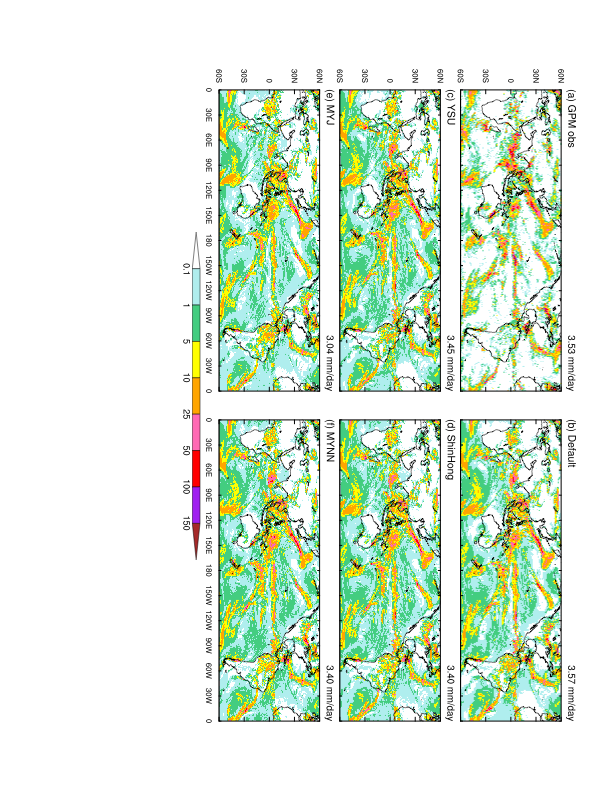 Model initialized at 00 UTC 16 May 2017.  This is the precipitation forecast (24-48 hrs)
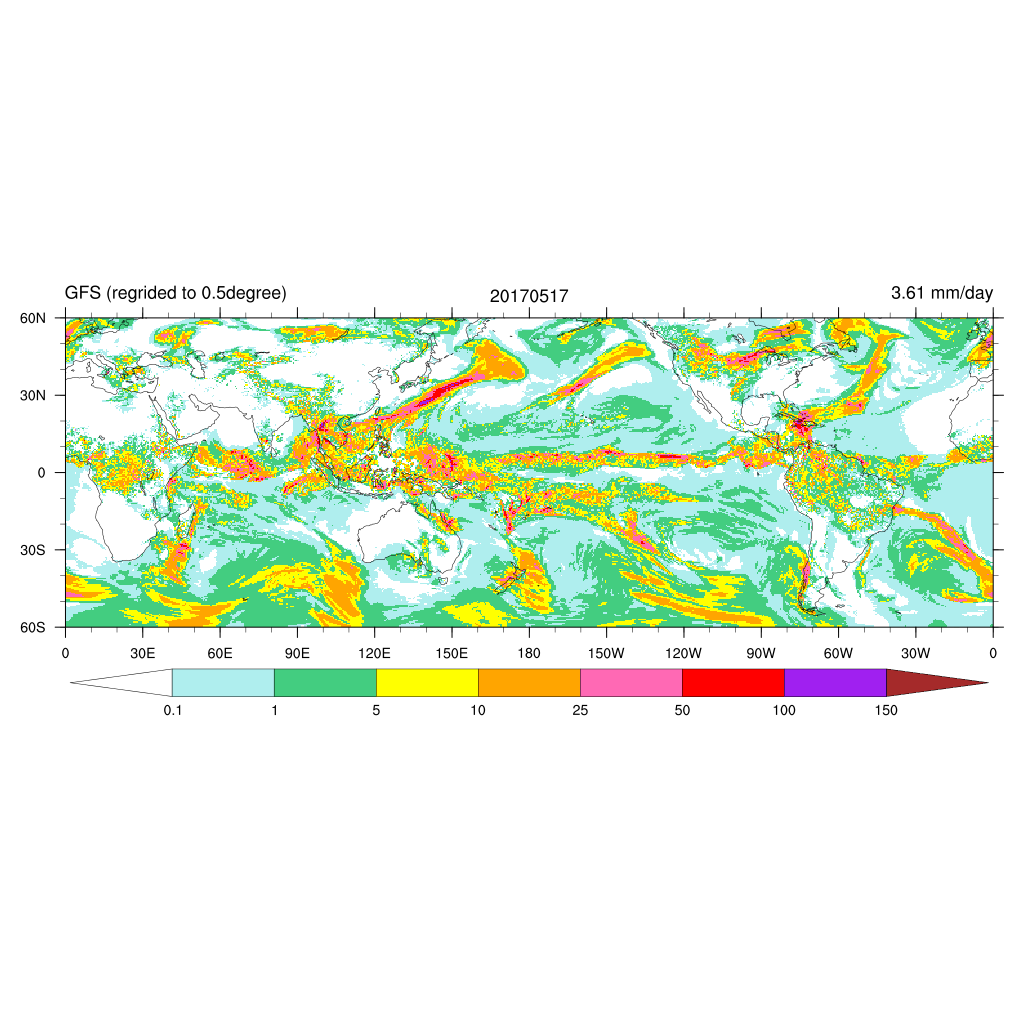 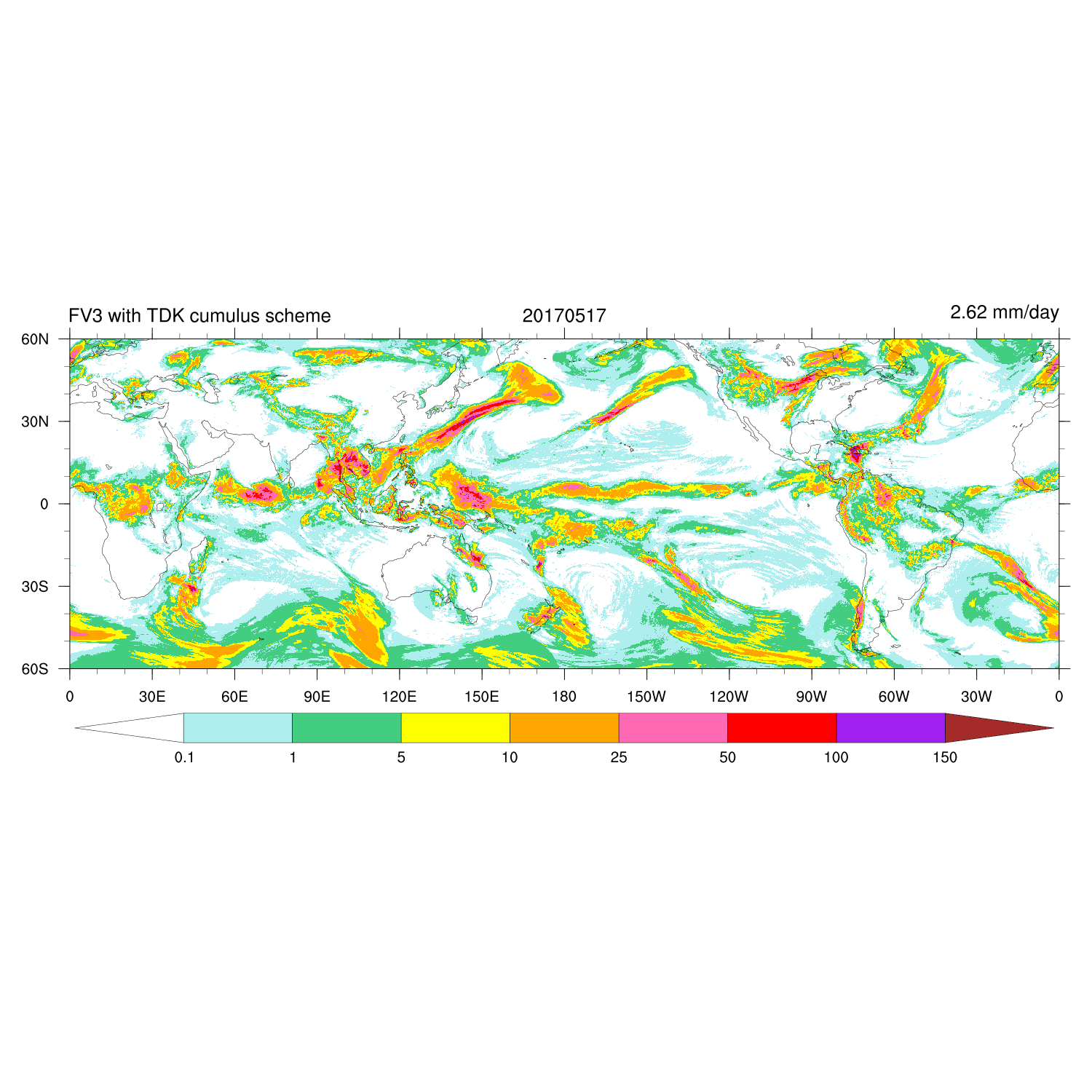 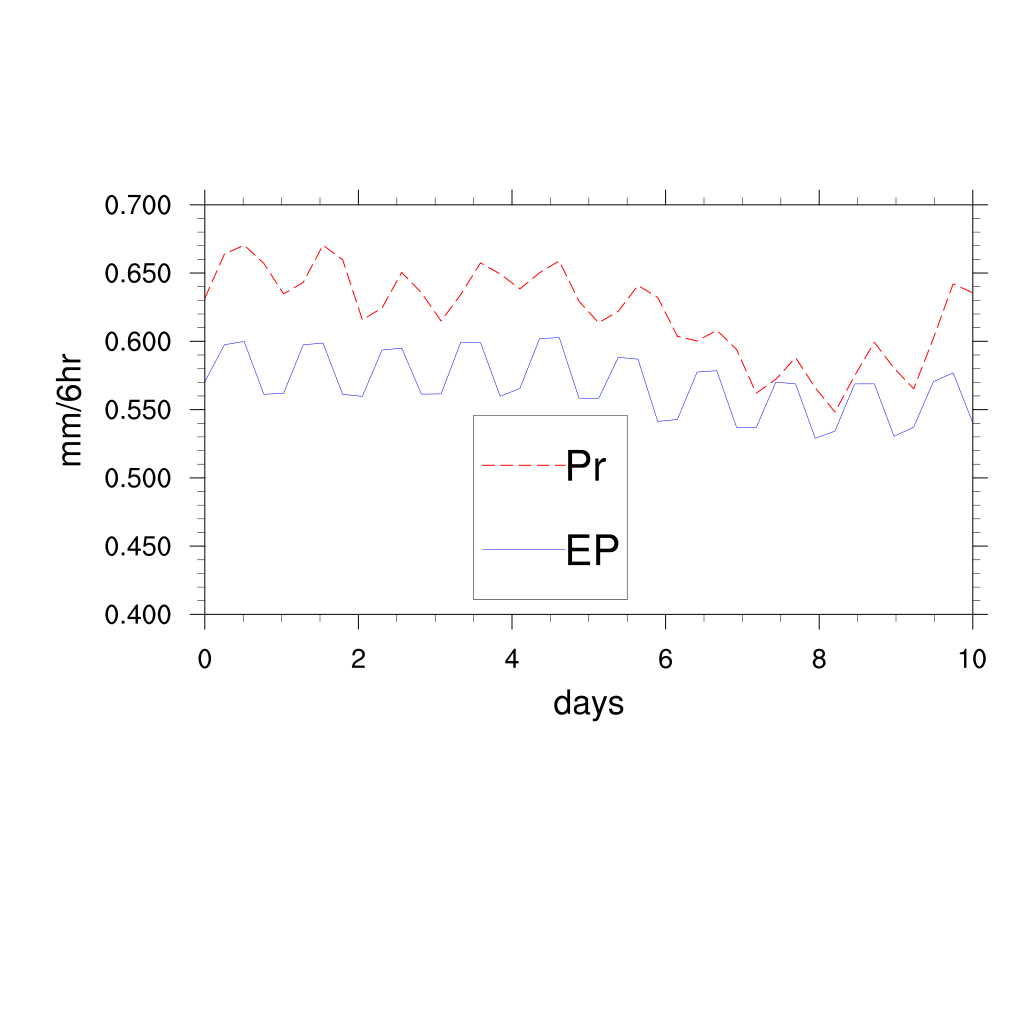 NSAS
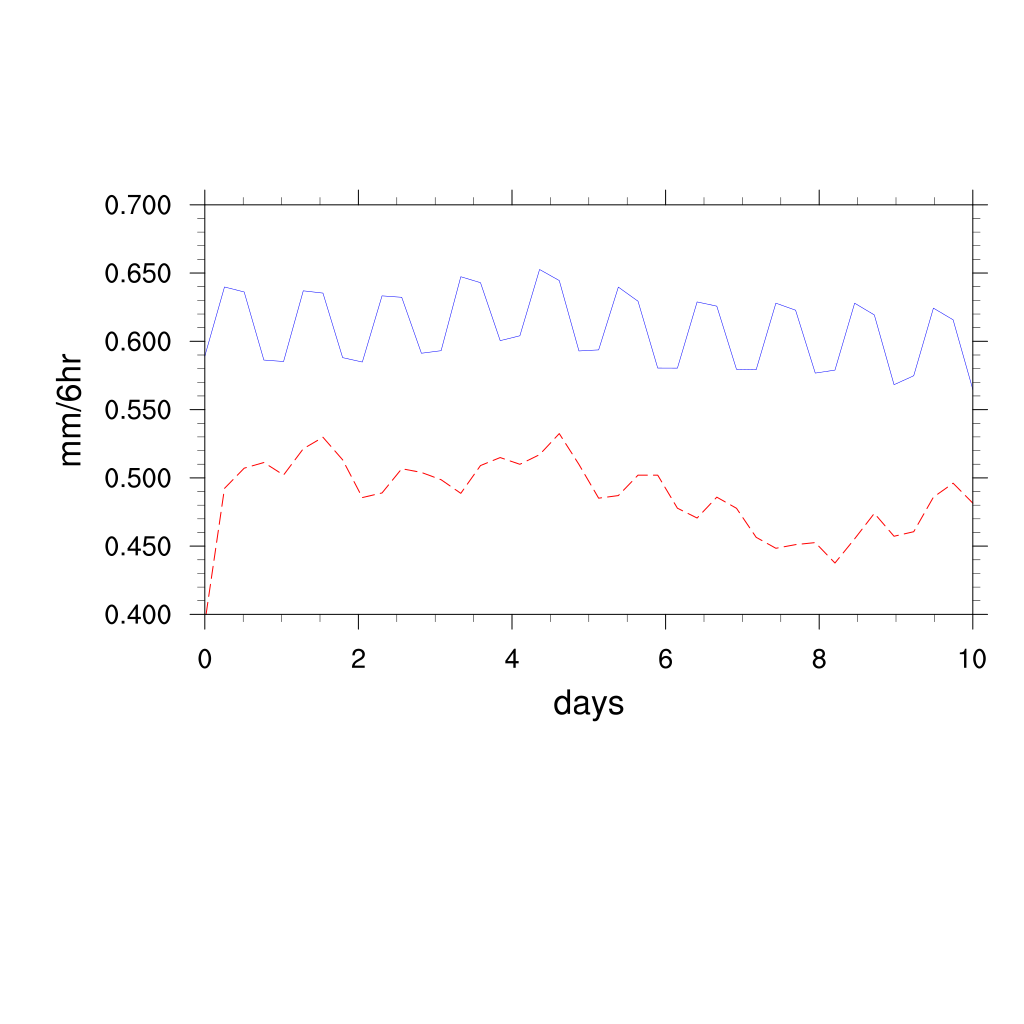 TDK
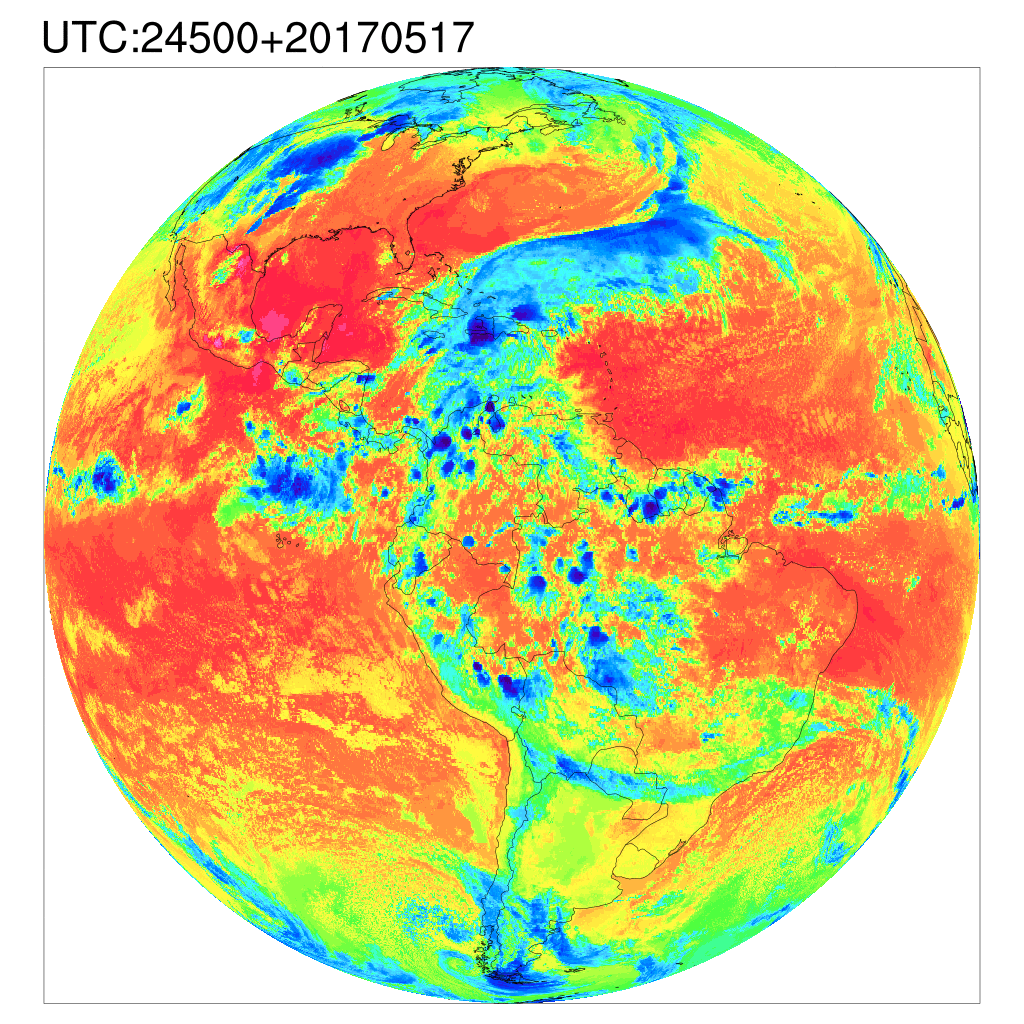 Infrared
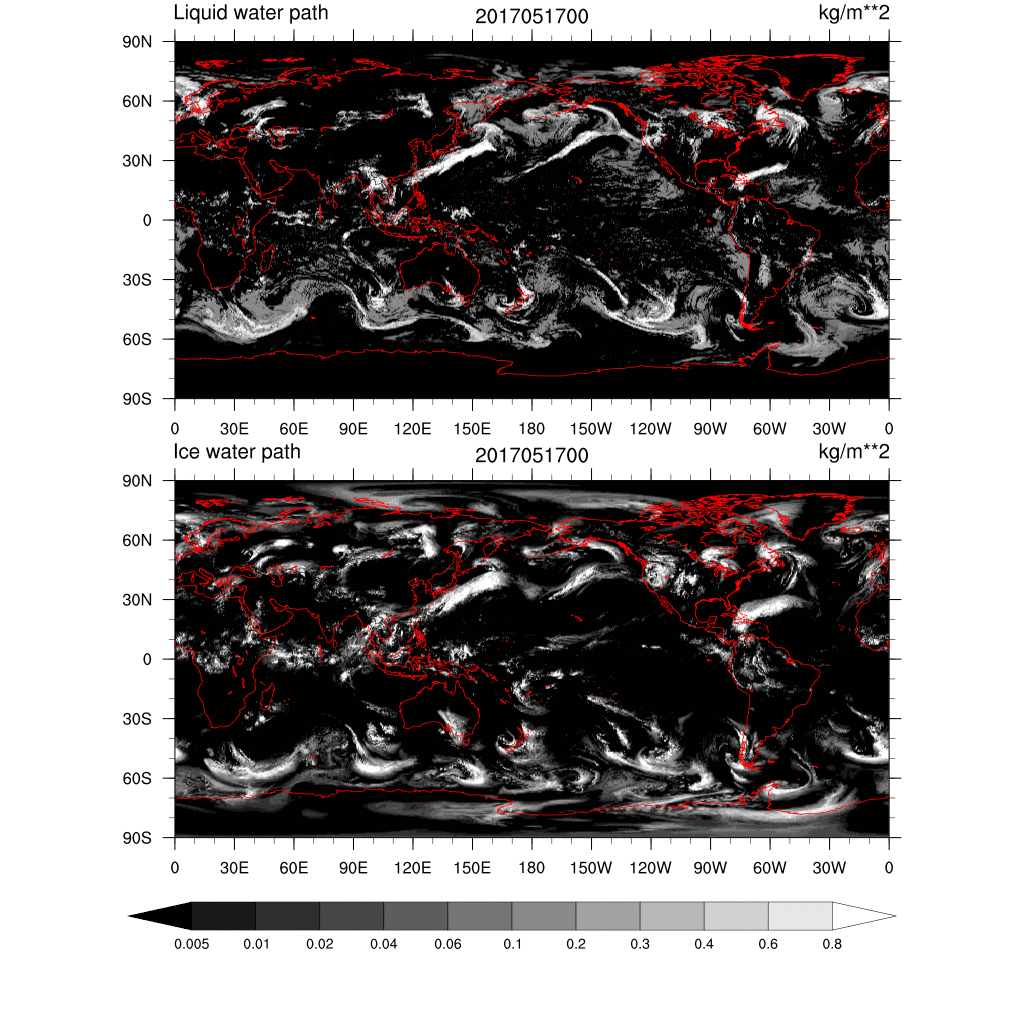 NSAS
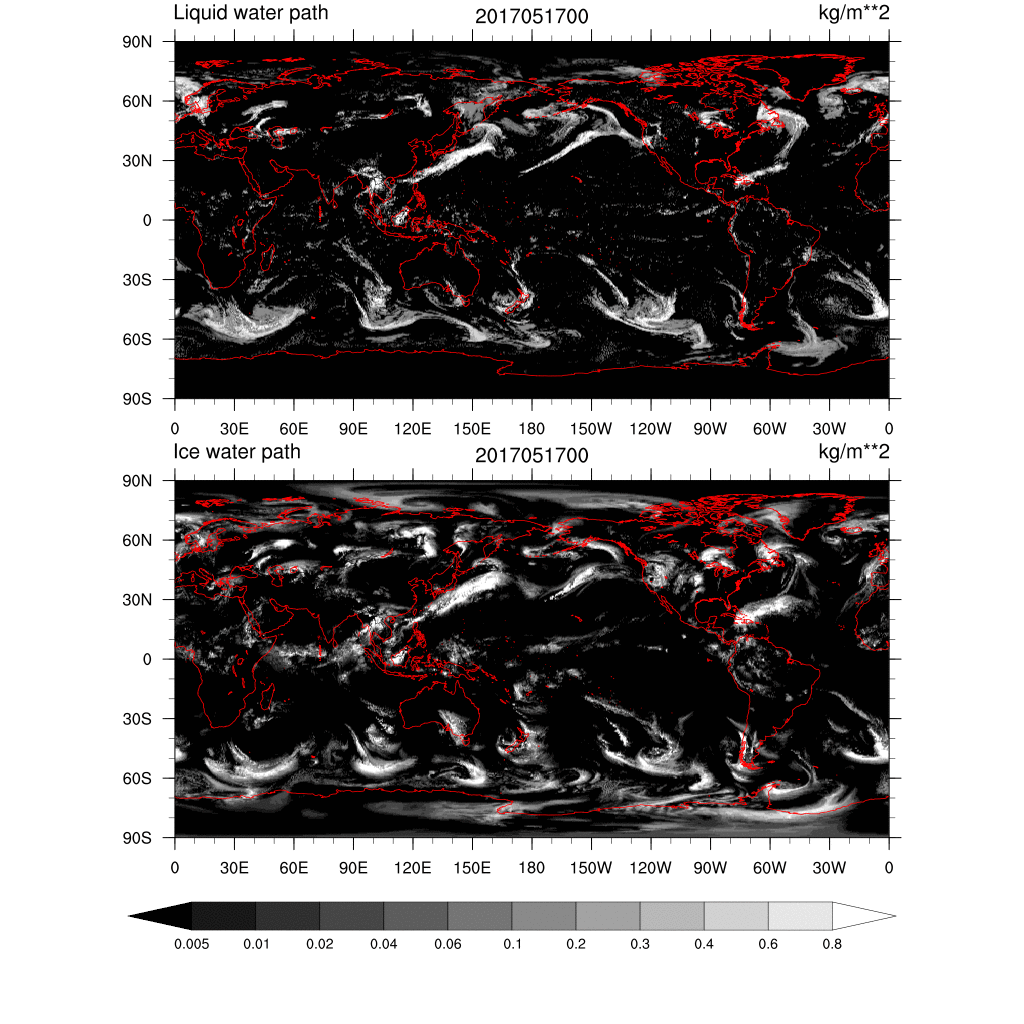 TDK
Testing and improving the physics schemes are ongoing
Thanks!